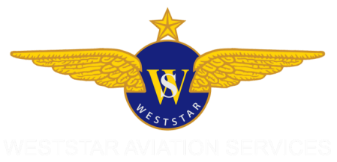 QE / 5S Progress Presentation KTE
Activity
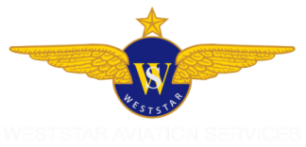 Mesyuarat Induk #5
28 Sept 2017
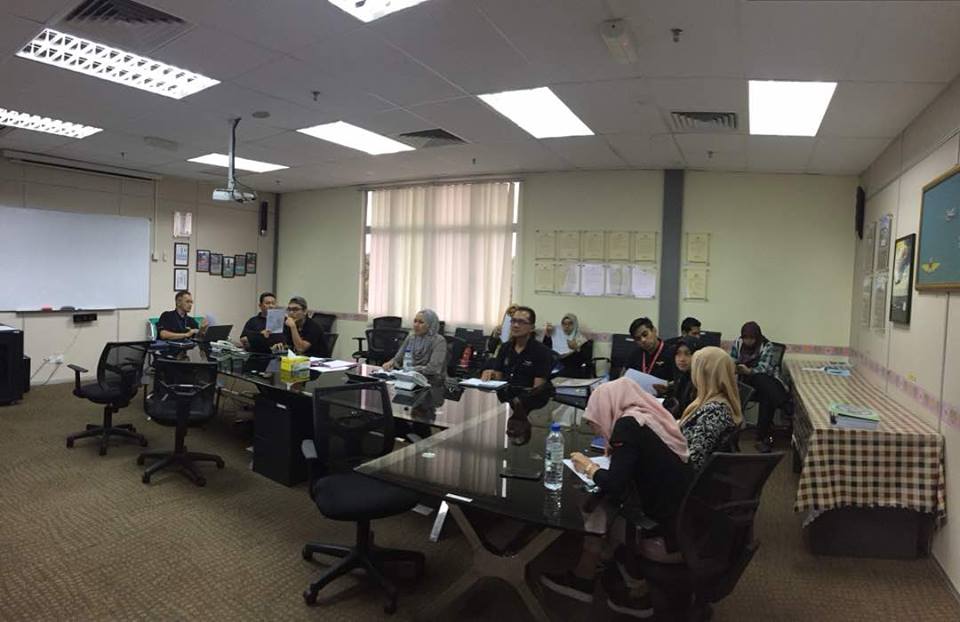 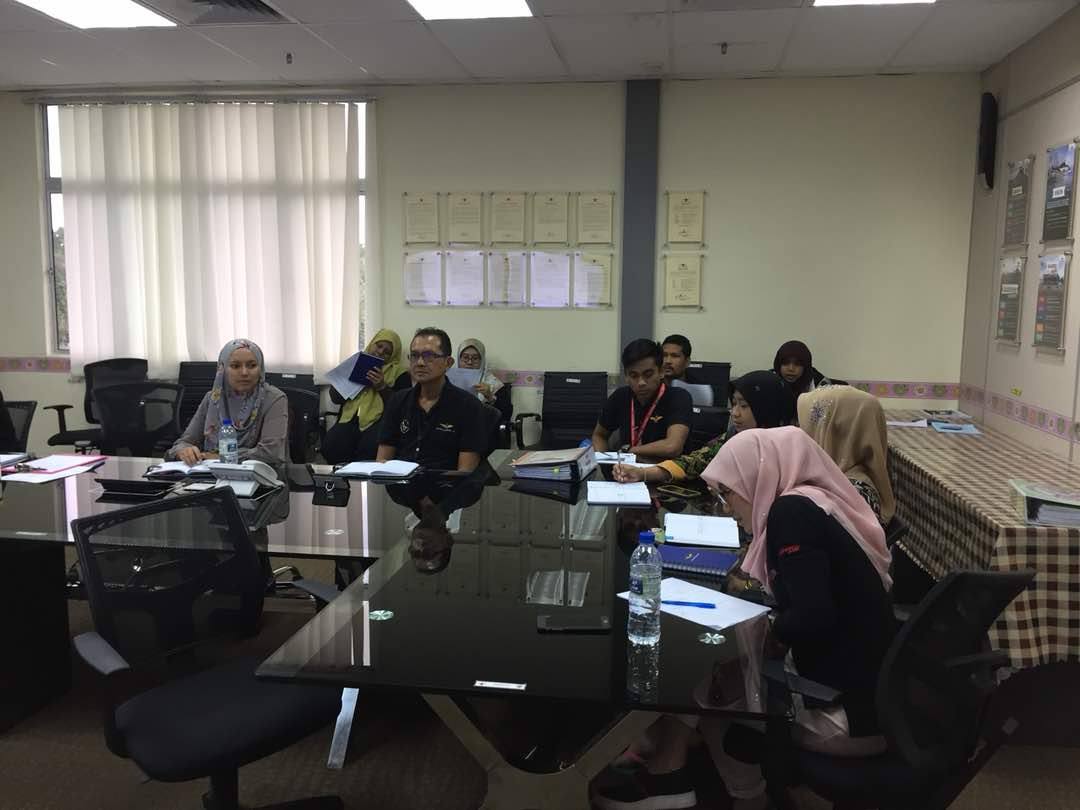 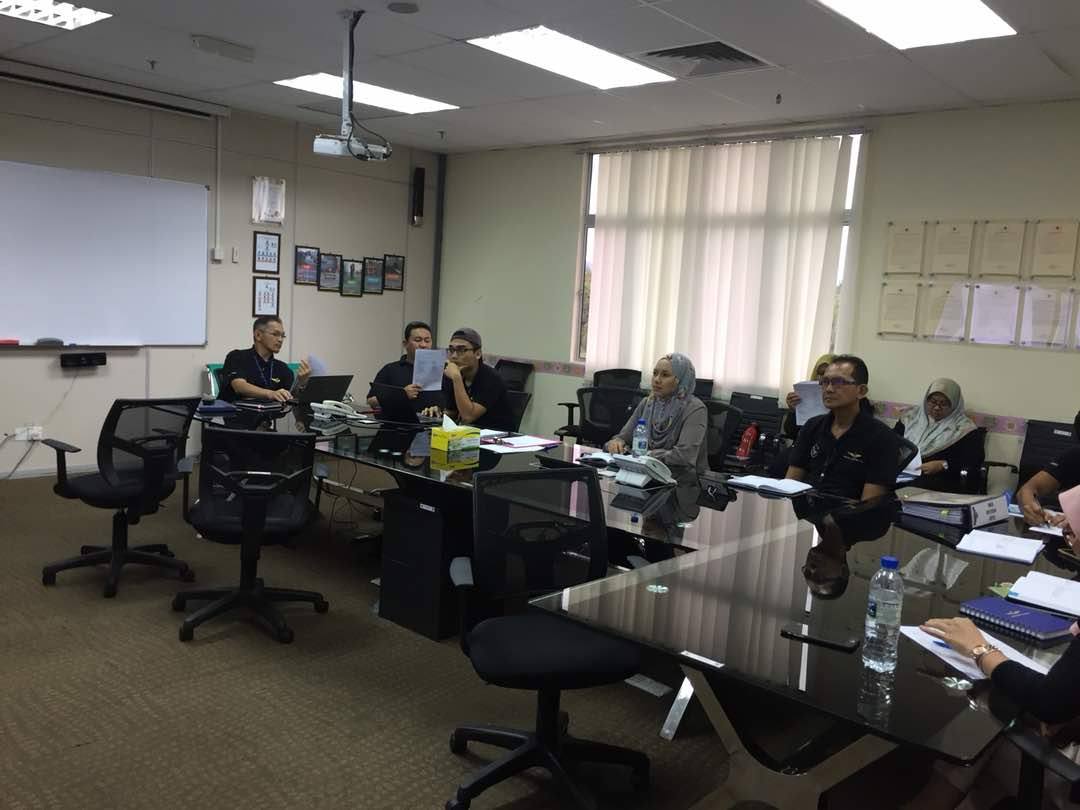 2
Activity
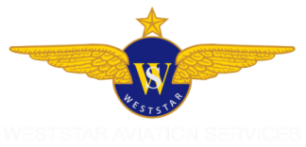 Improvement Smoking Room
10 Oct 2017
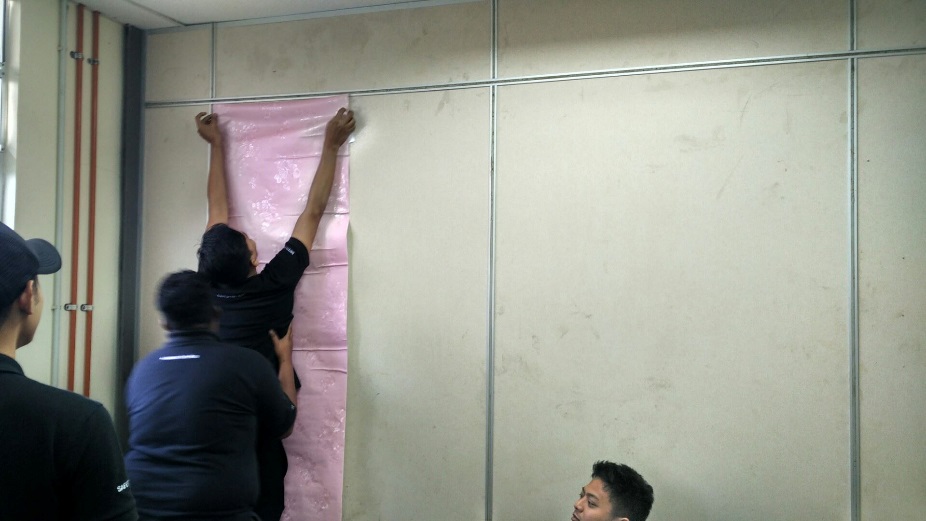 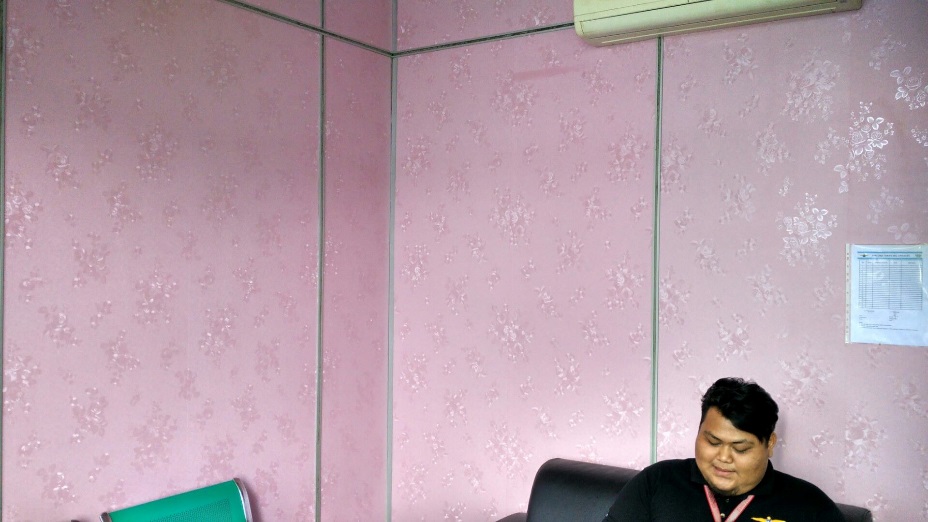 After
Before
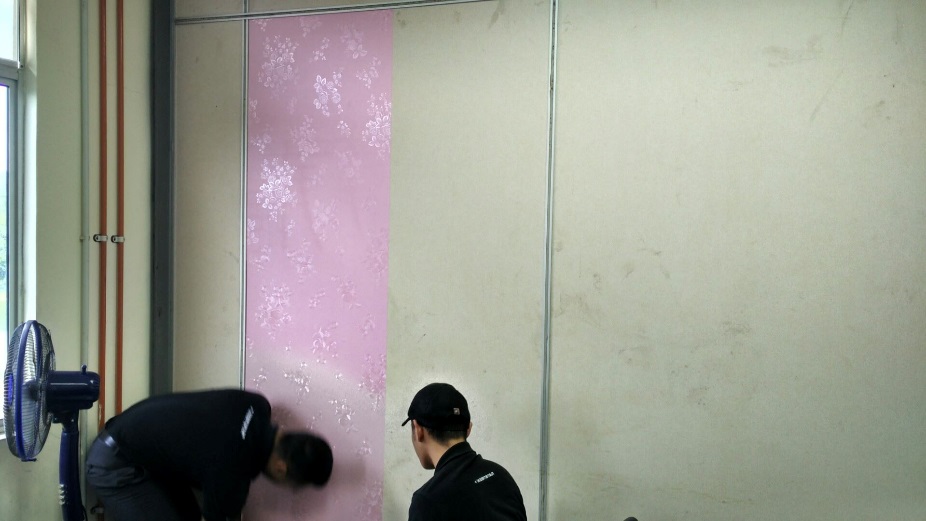 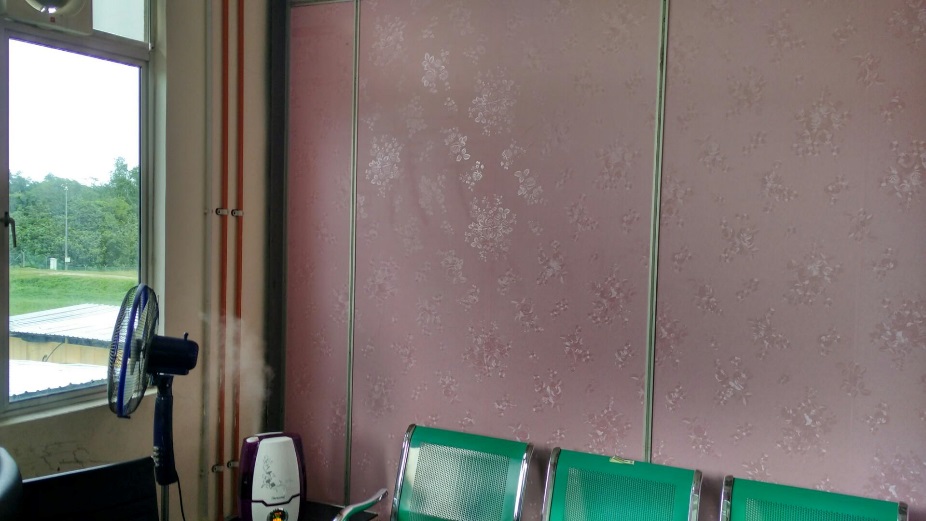 Location : 1st Level, Administrative Building
3
Activity
Cross Audit at KBR Base
11 – 12 Oct 2017
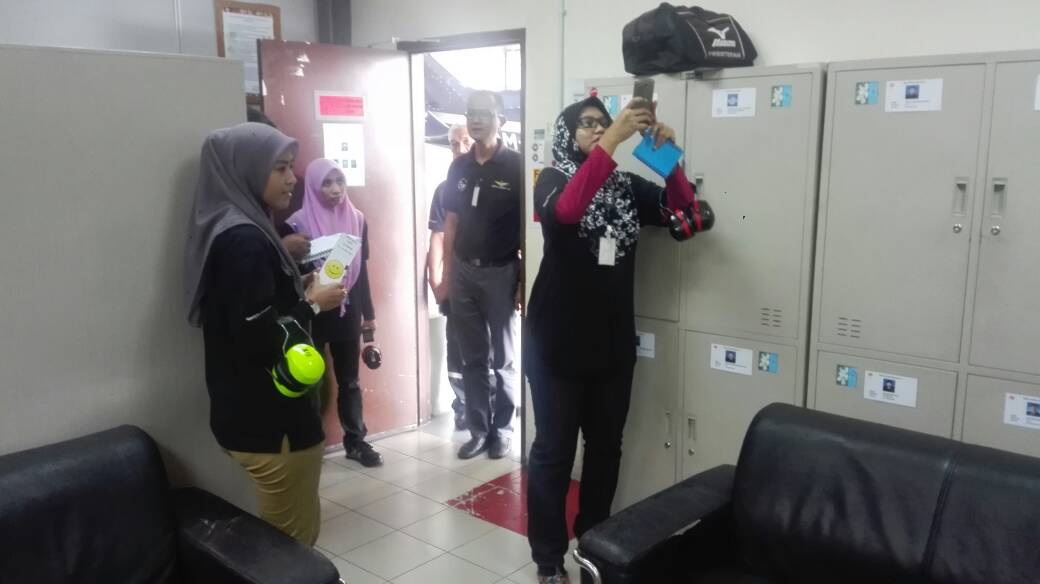 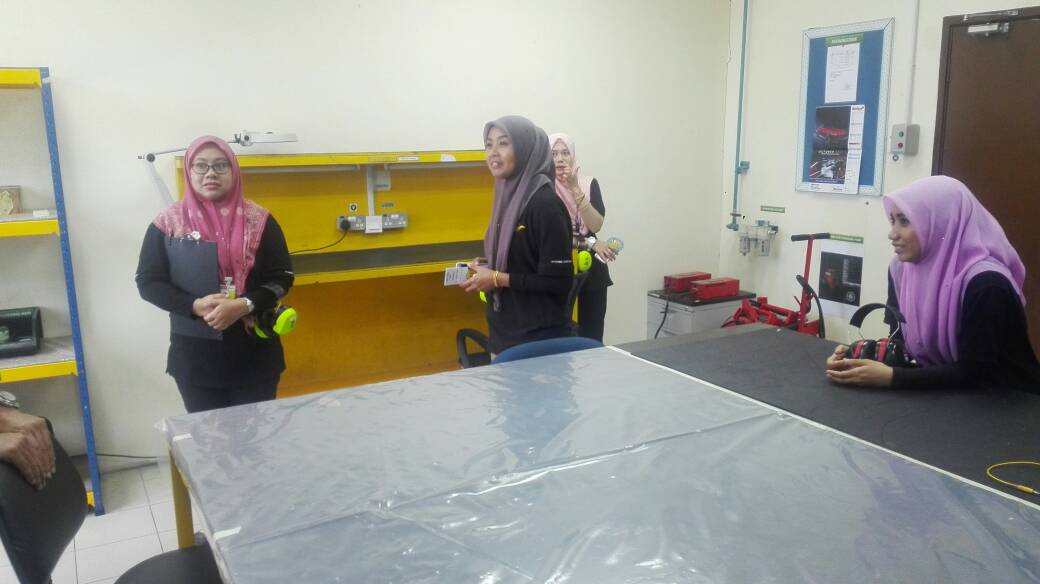 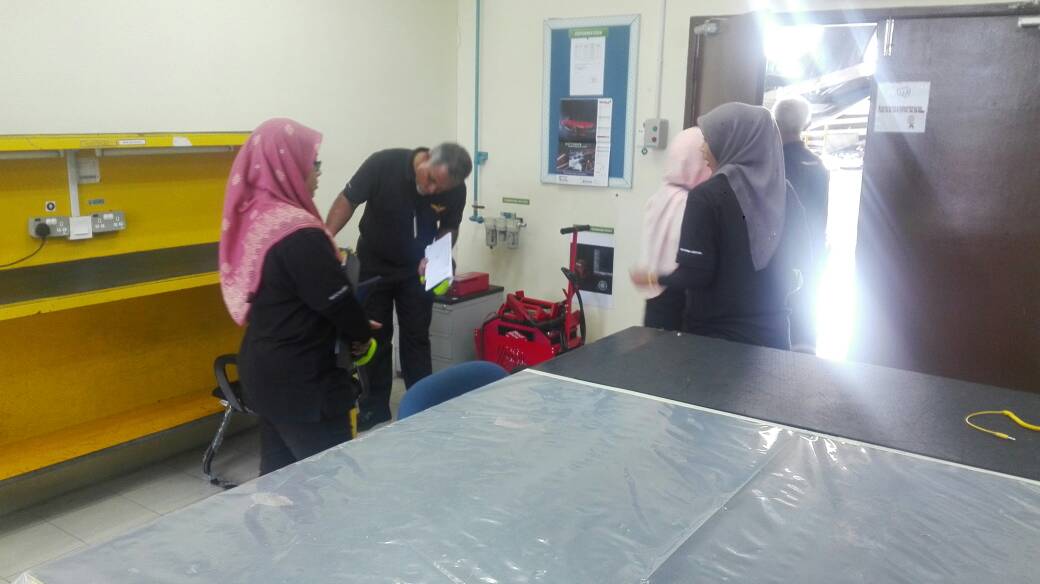 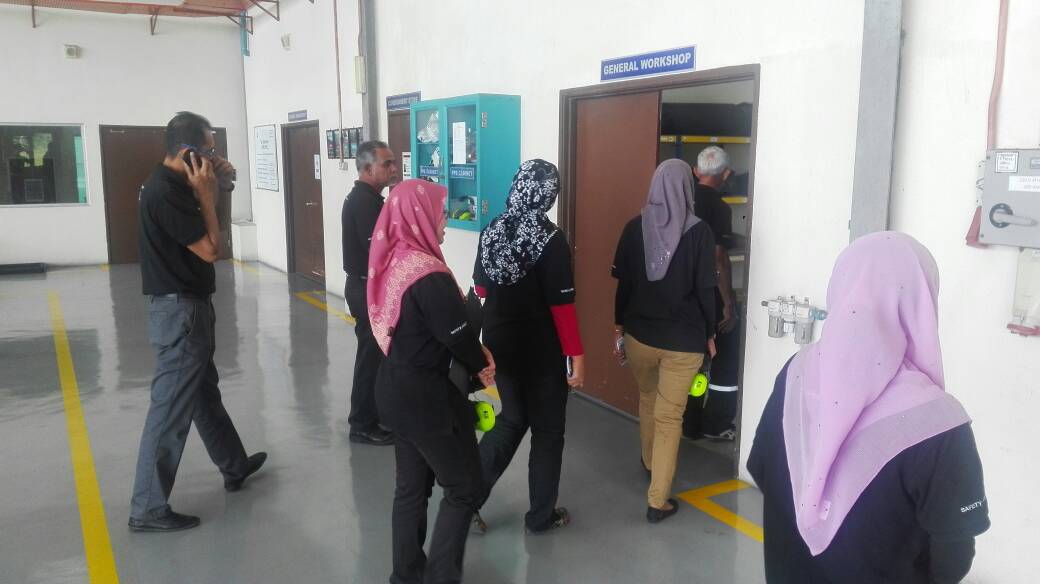 4
Activity
Cross Audit at KBR Base
11 – 12 Oct 2017
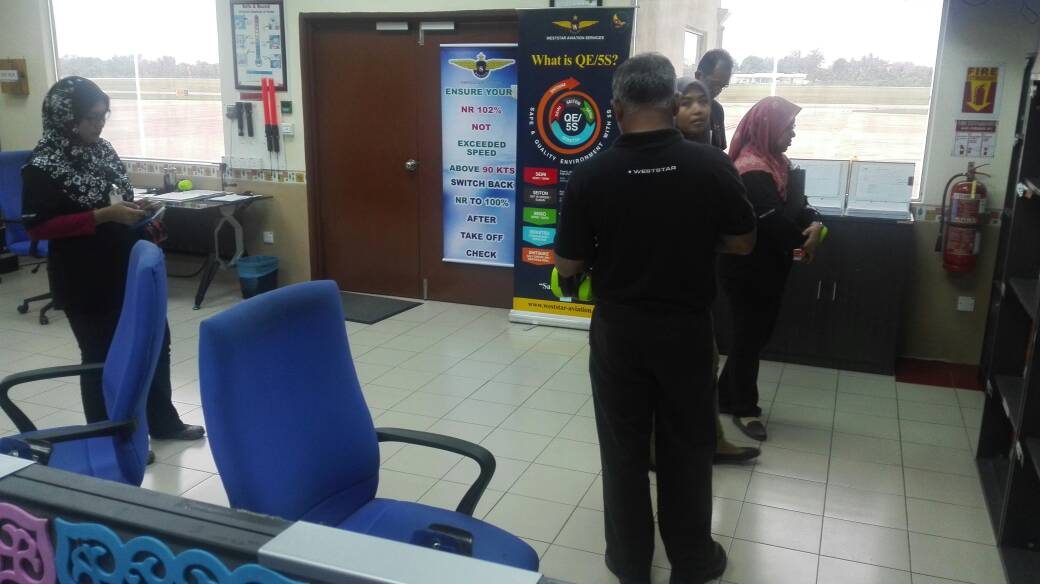 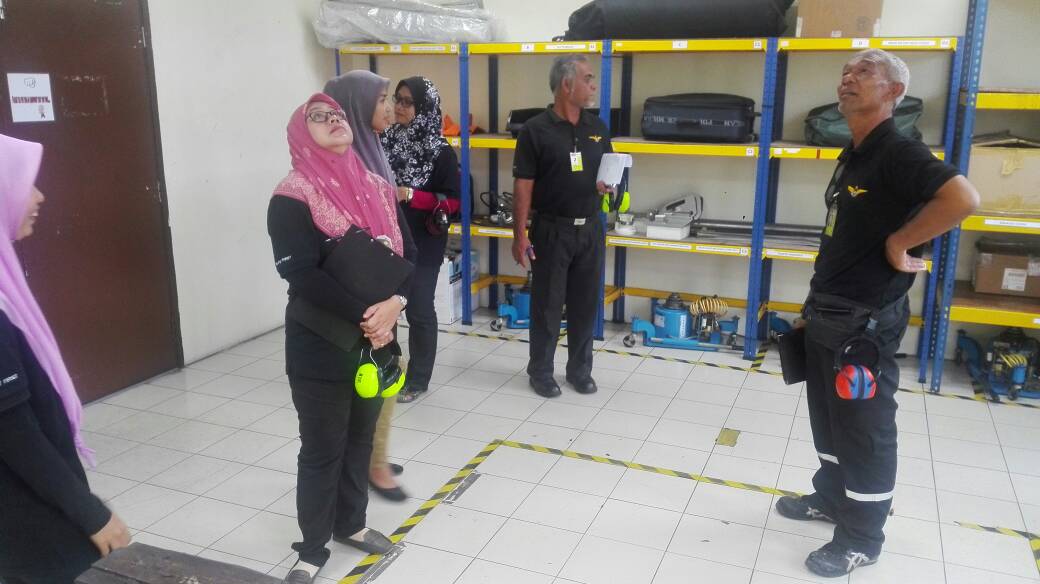 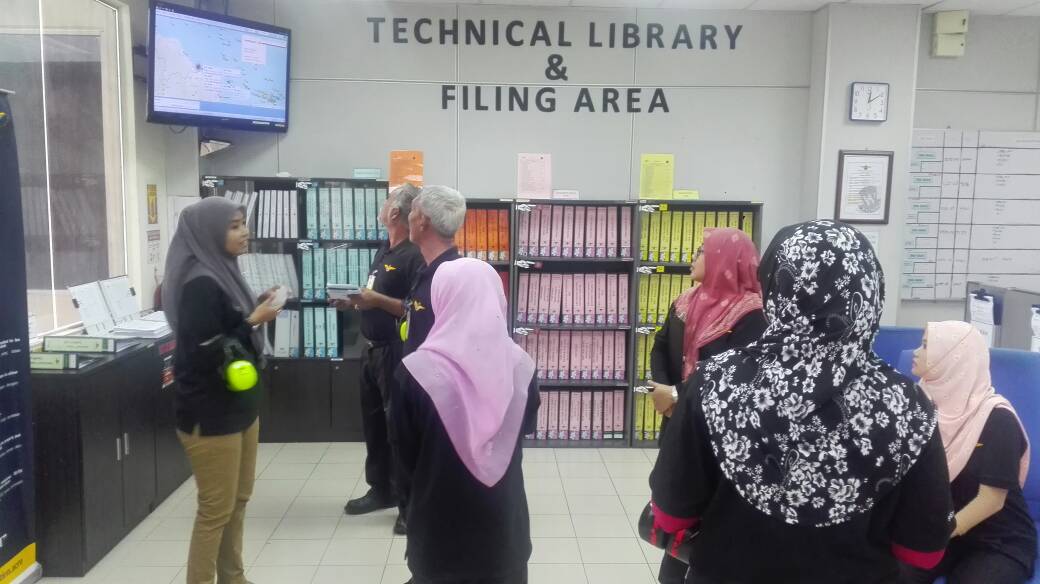 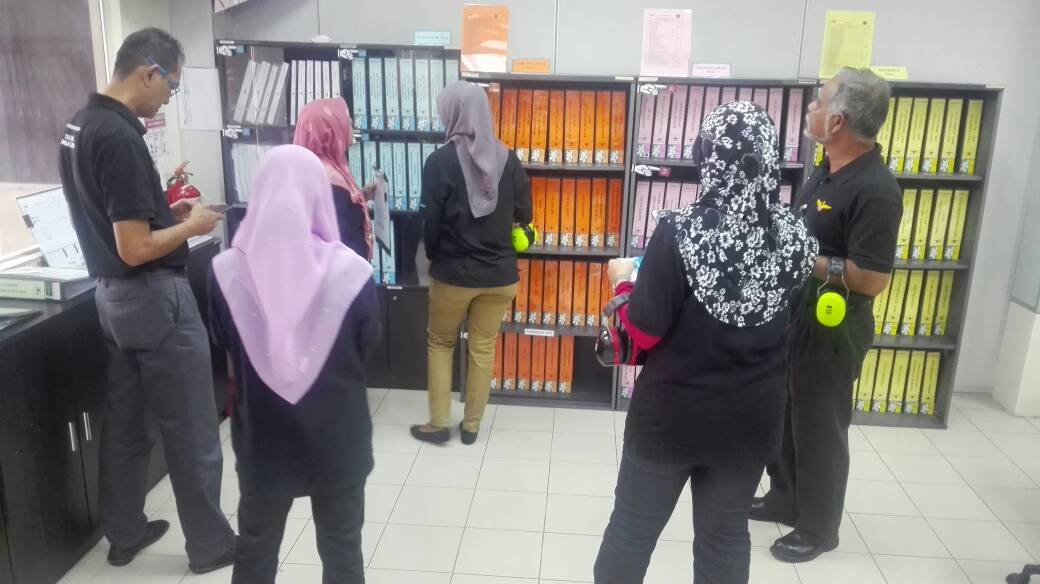 5
Activity
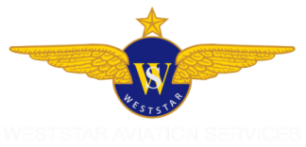 7QC Tools For Quality Management Course
23 – 24 Oct 2017
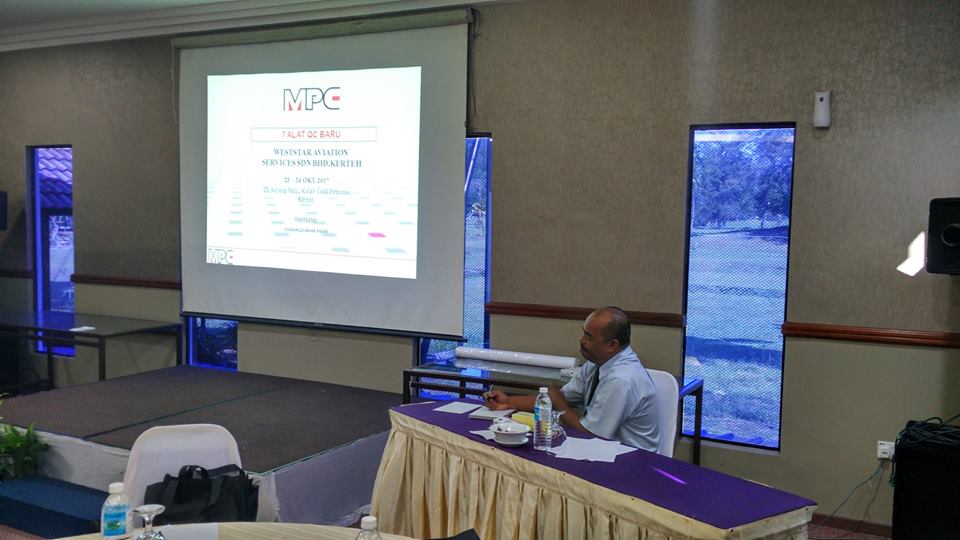 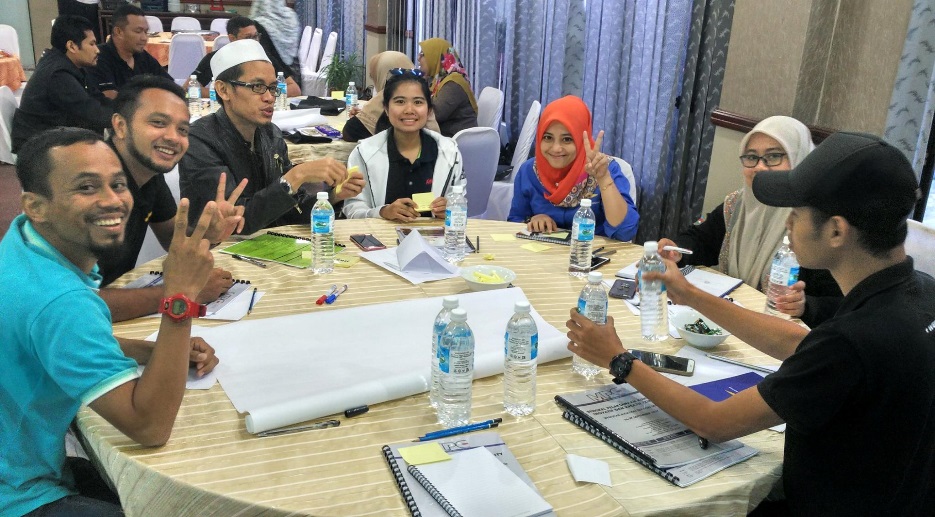 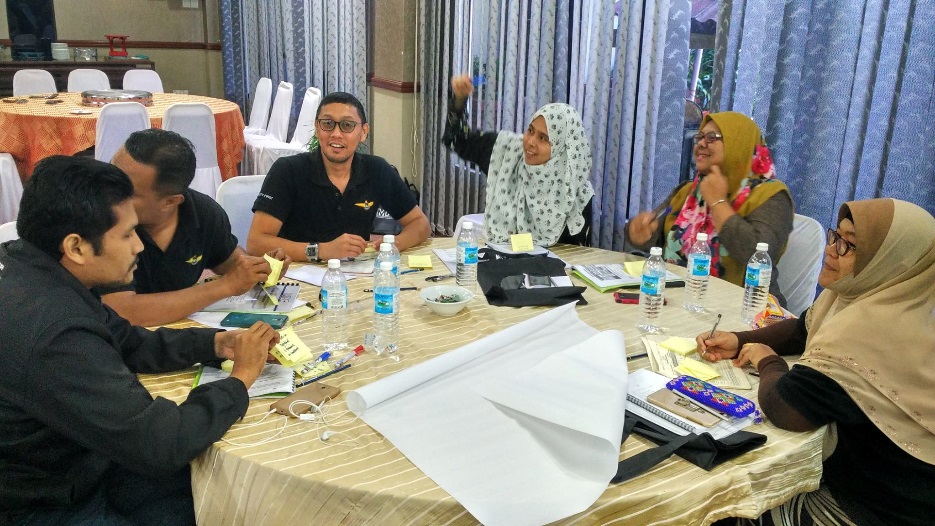 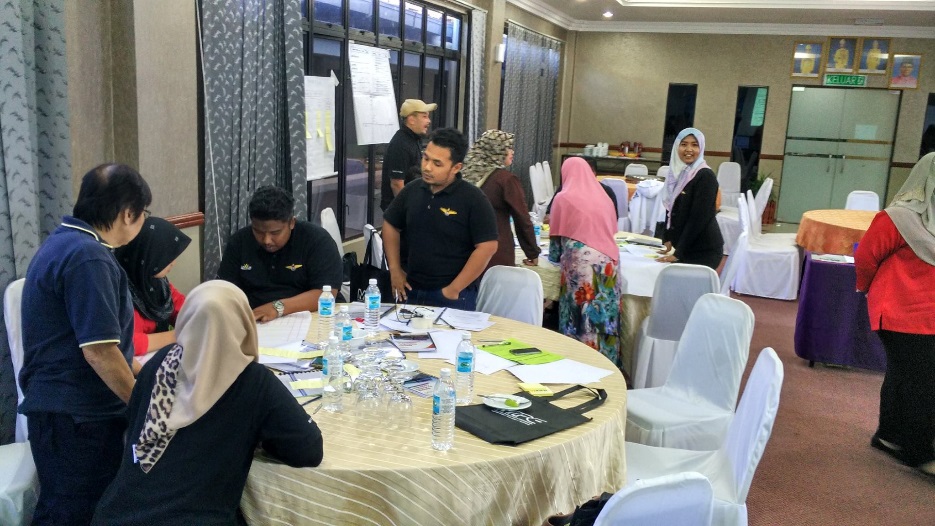 6
Activity
Improvement Recycle Point
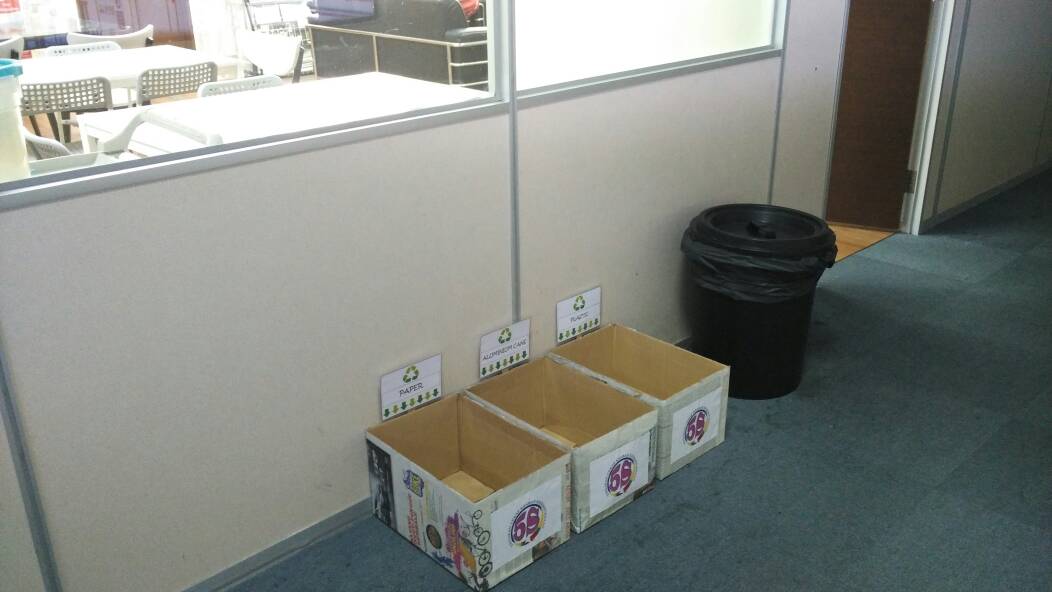 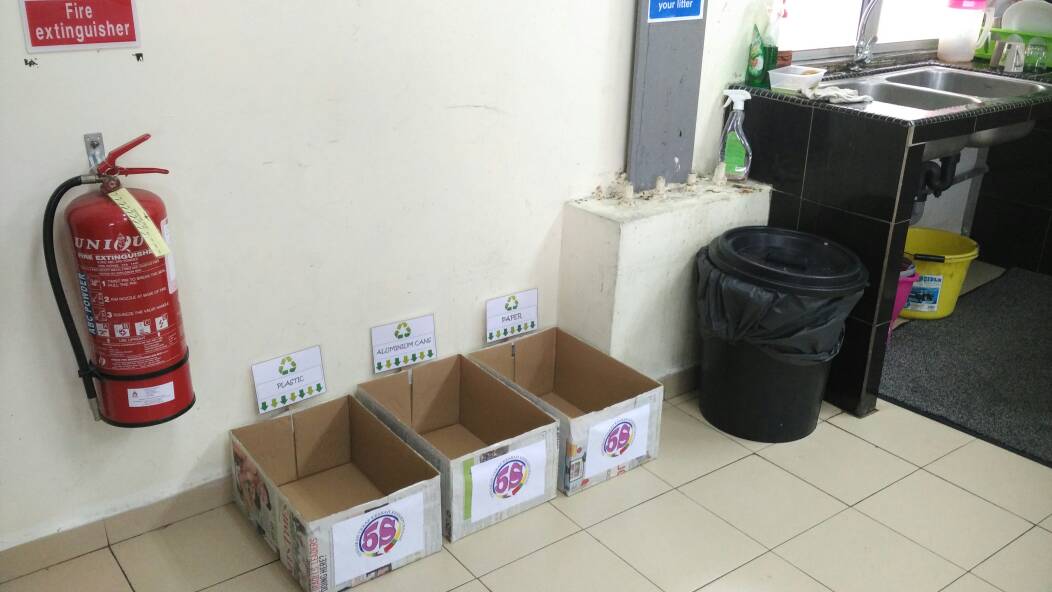 Before
Before
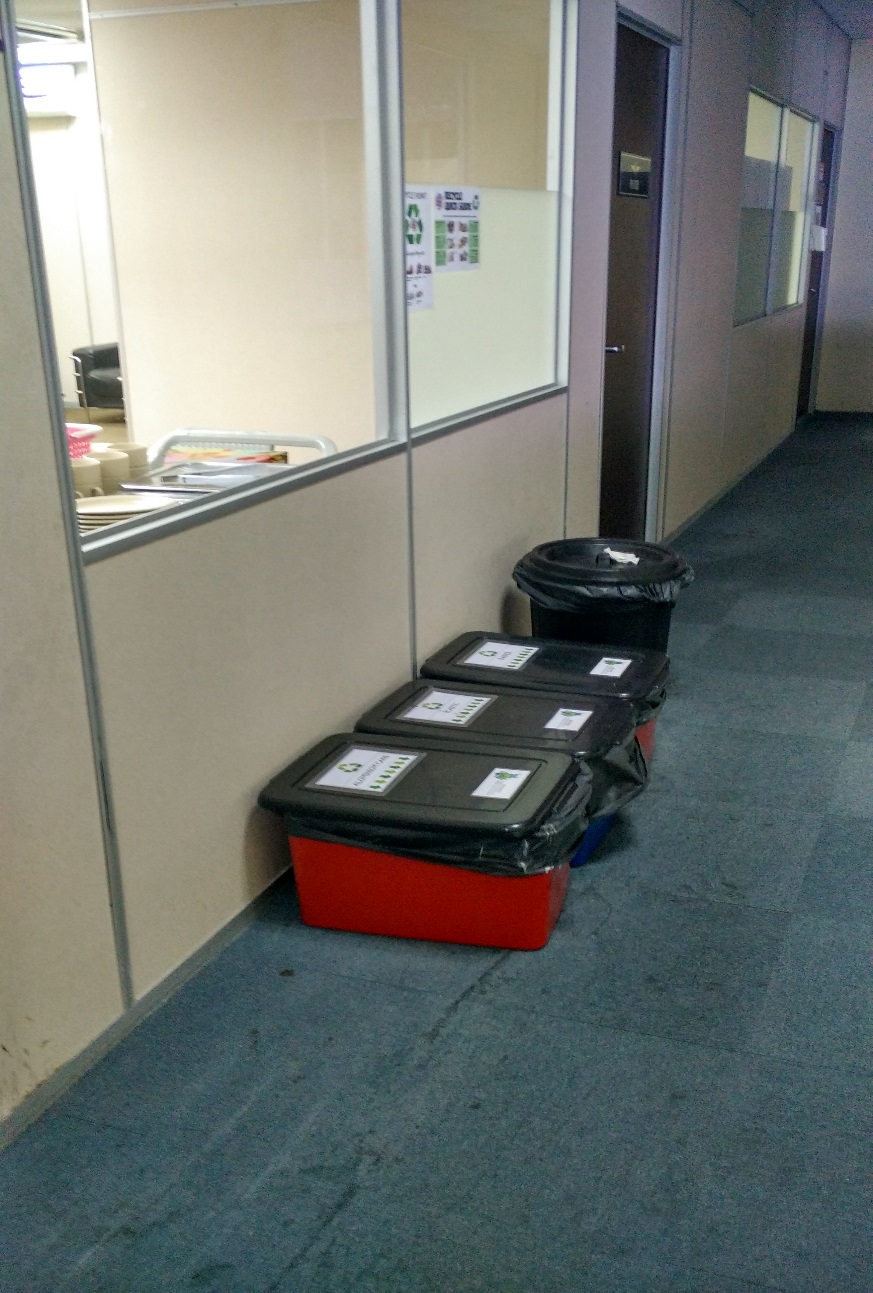 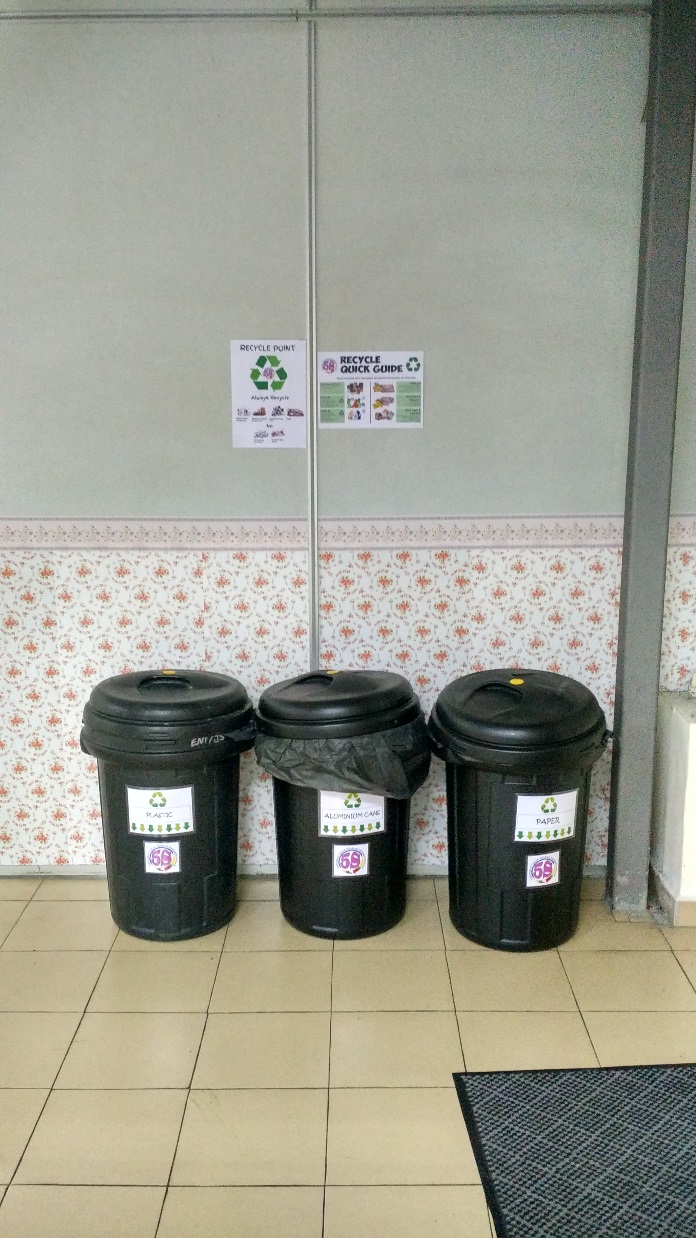 After
After
7
Activity
Innovation – Banner QE/5S
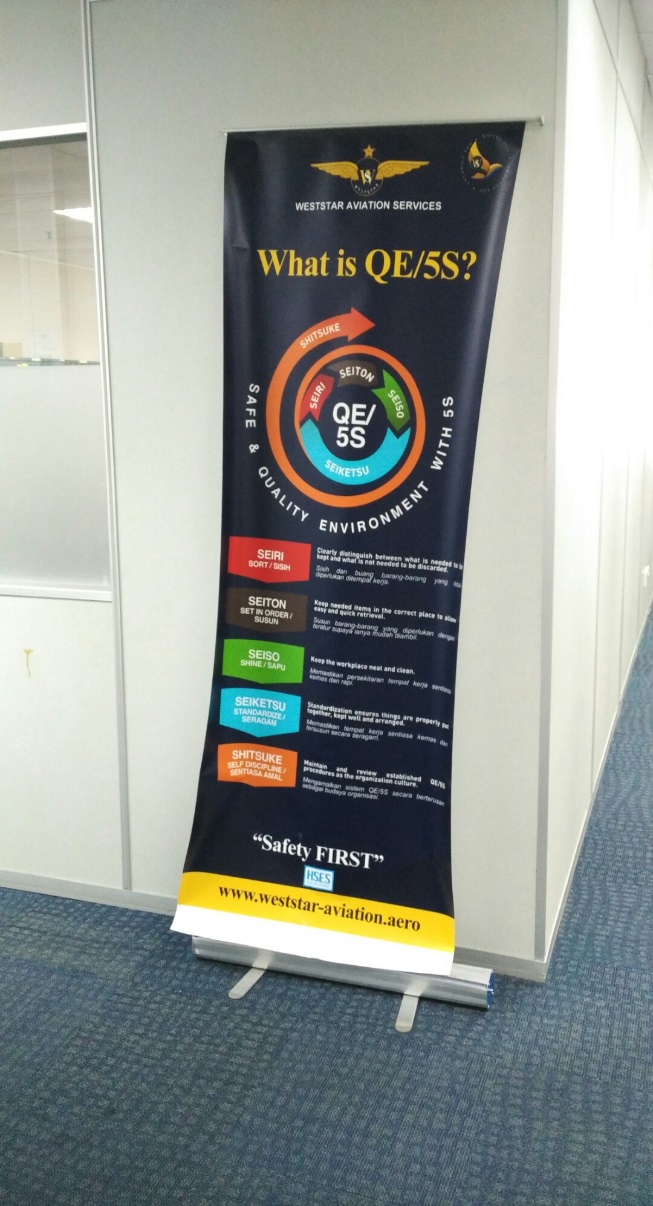 Before
8
Activity
Innovation – Banner QE/5S
After
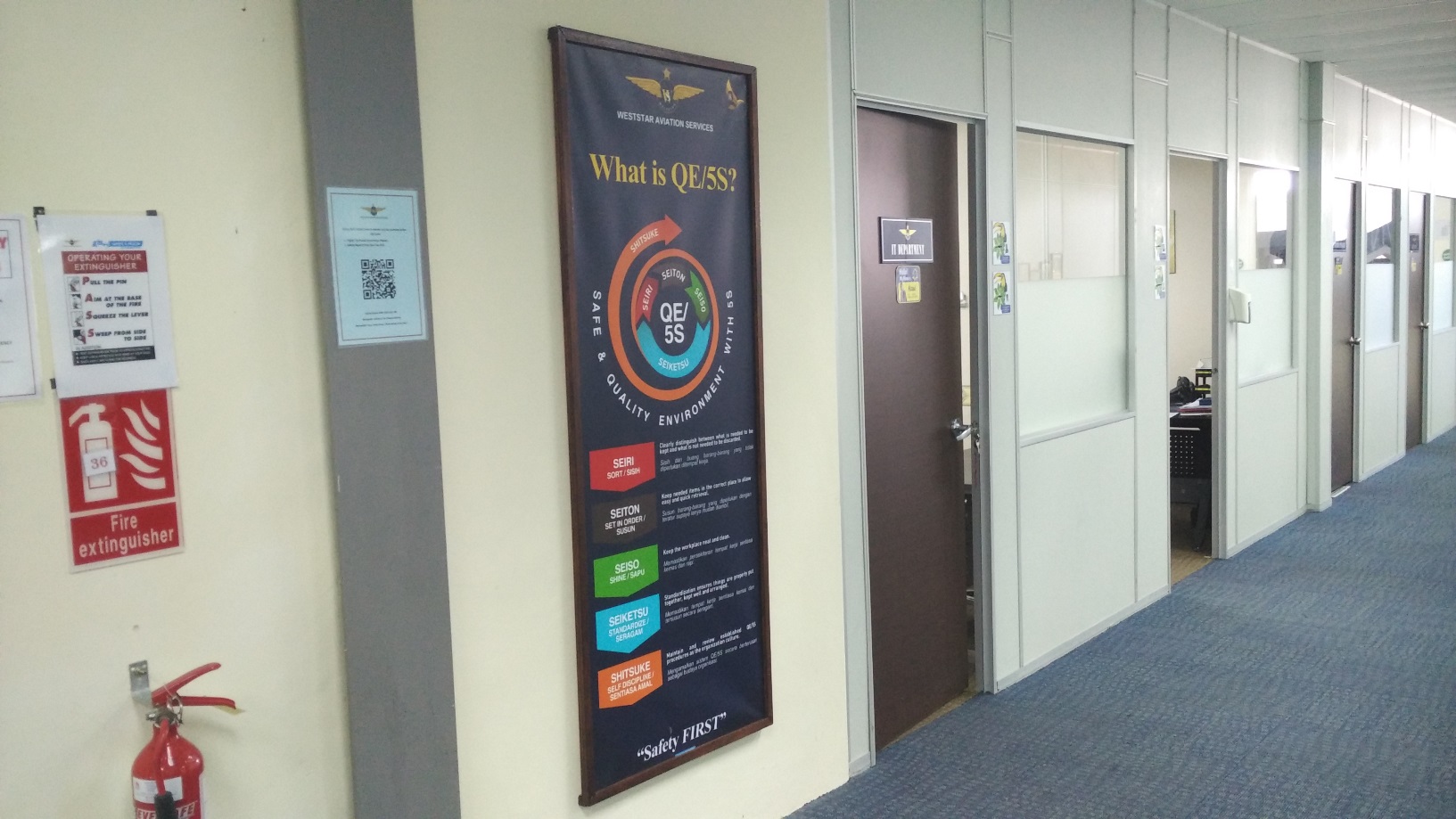 9
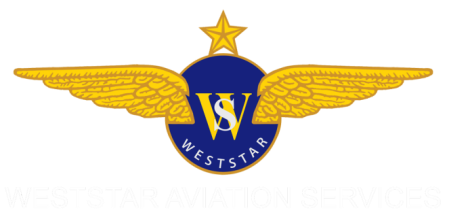 Thank You